الفصل السادس
نظريات التنمية
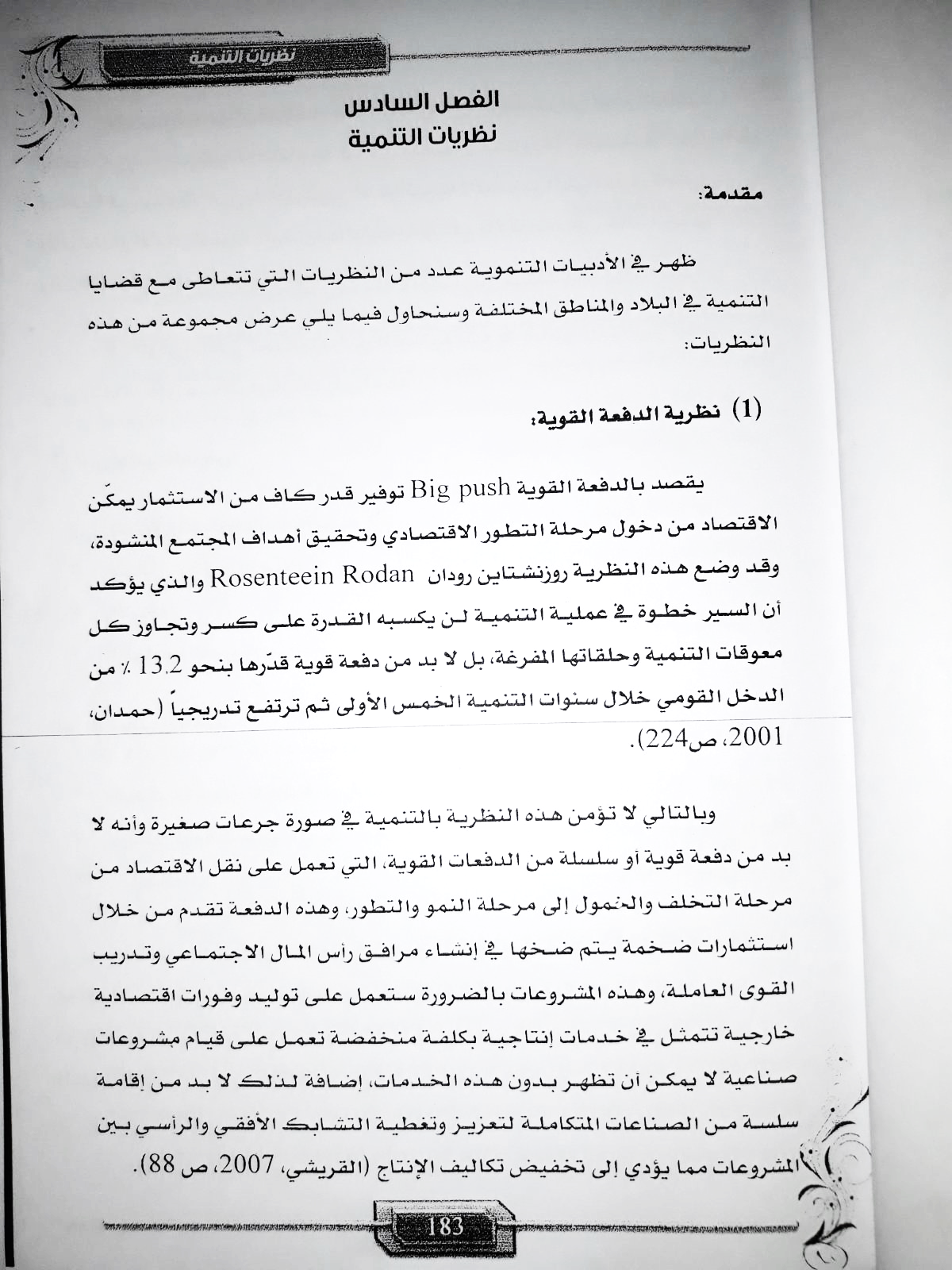 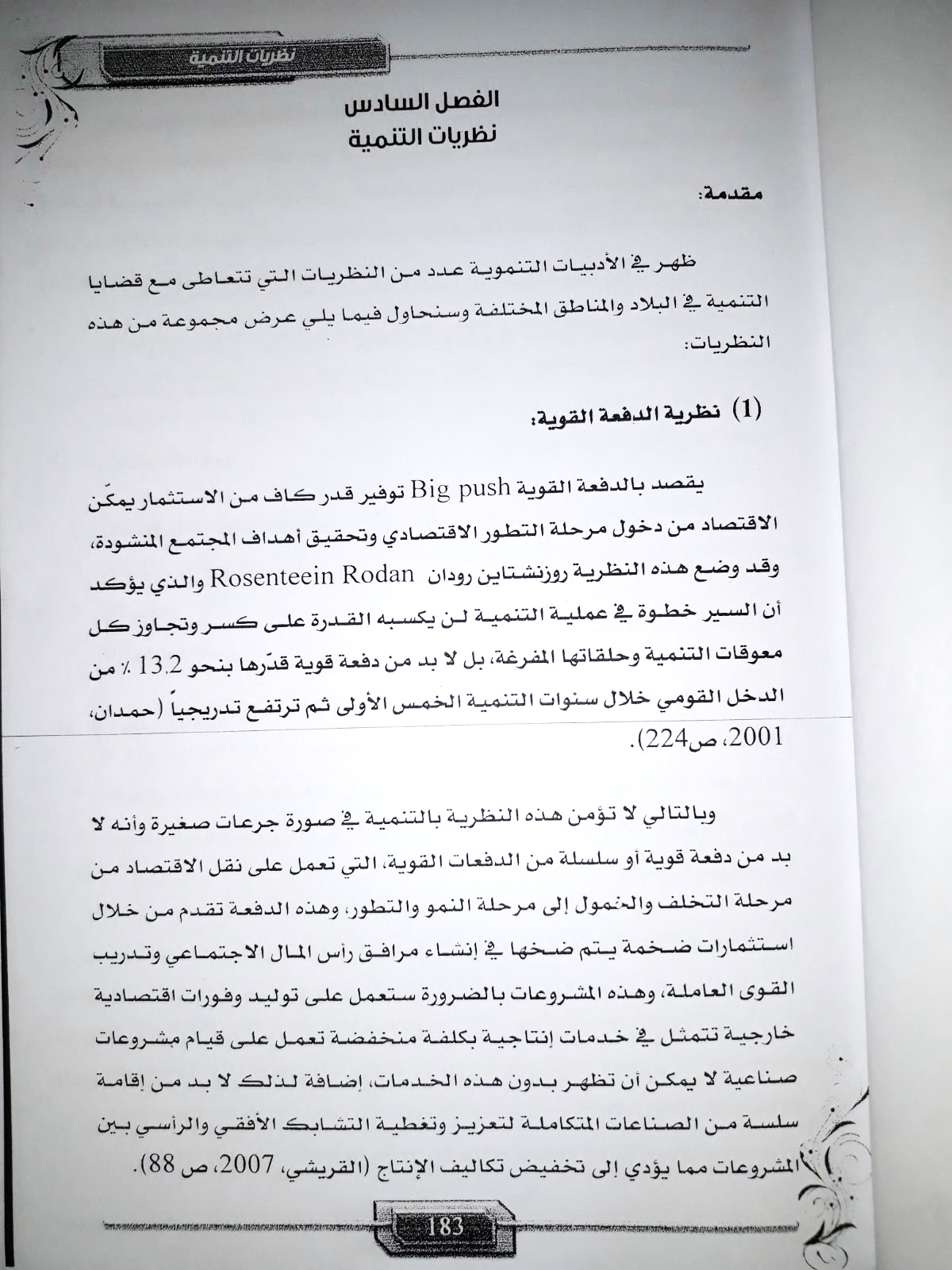 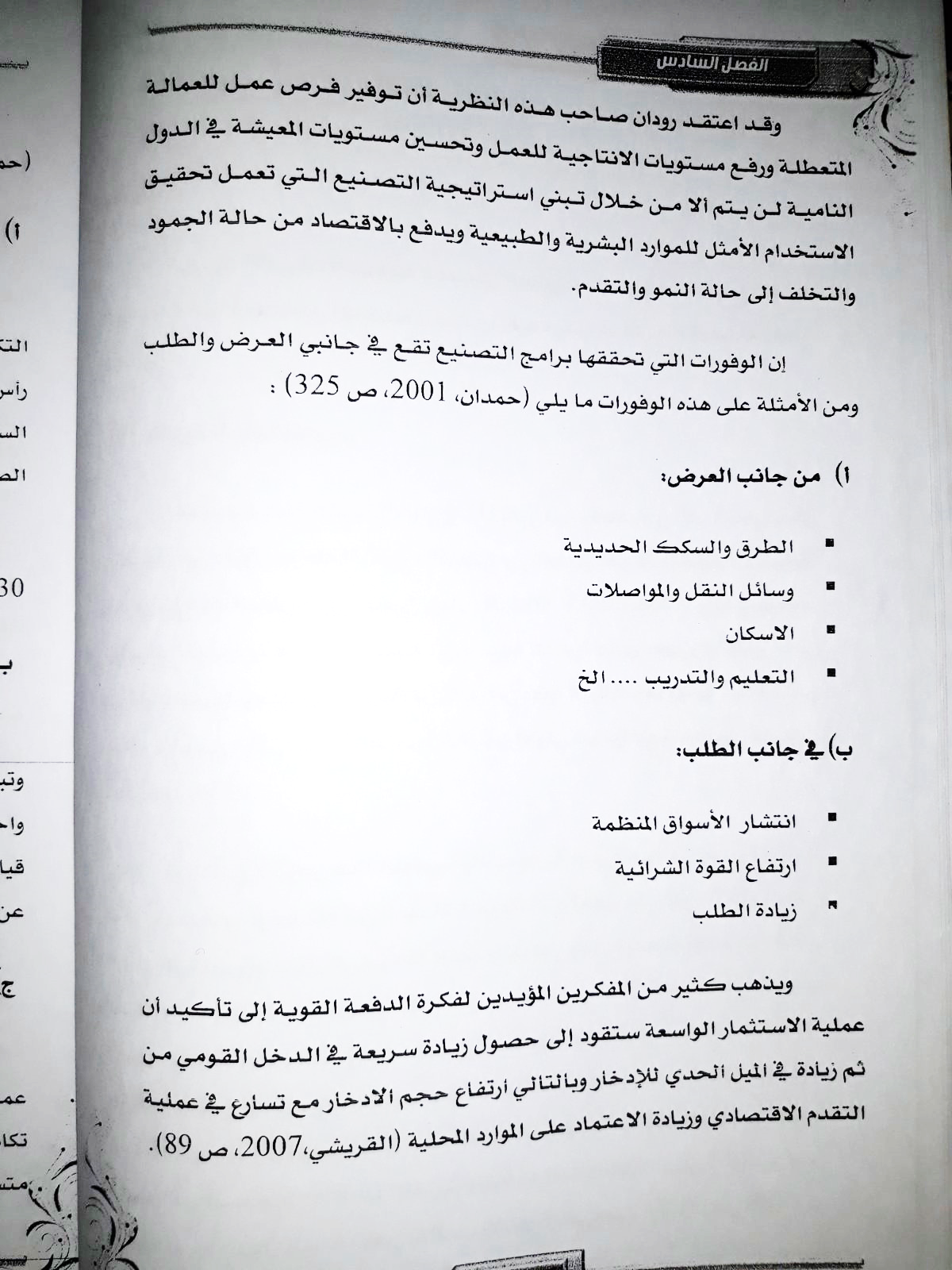 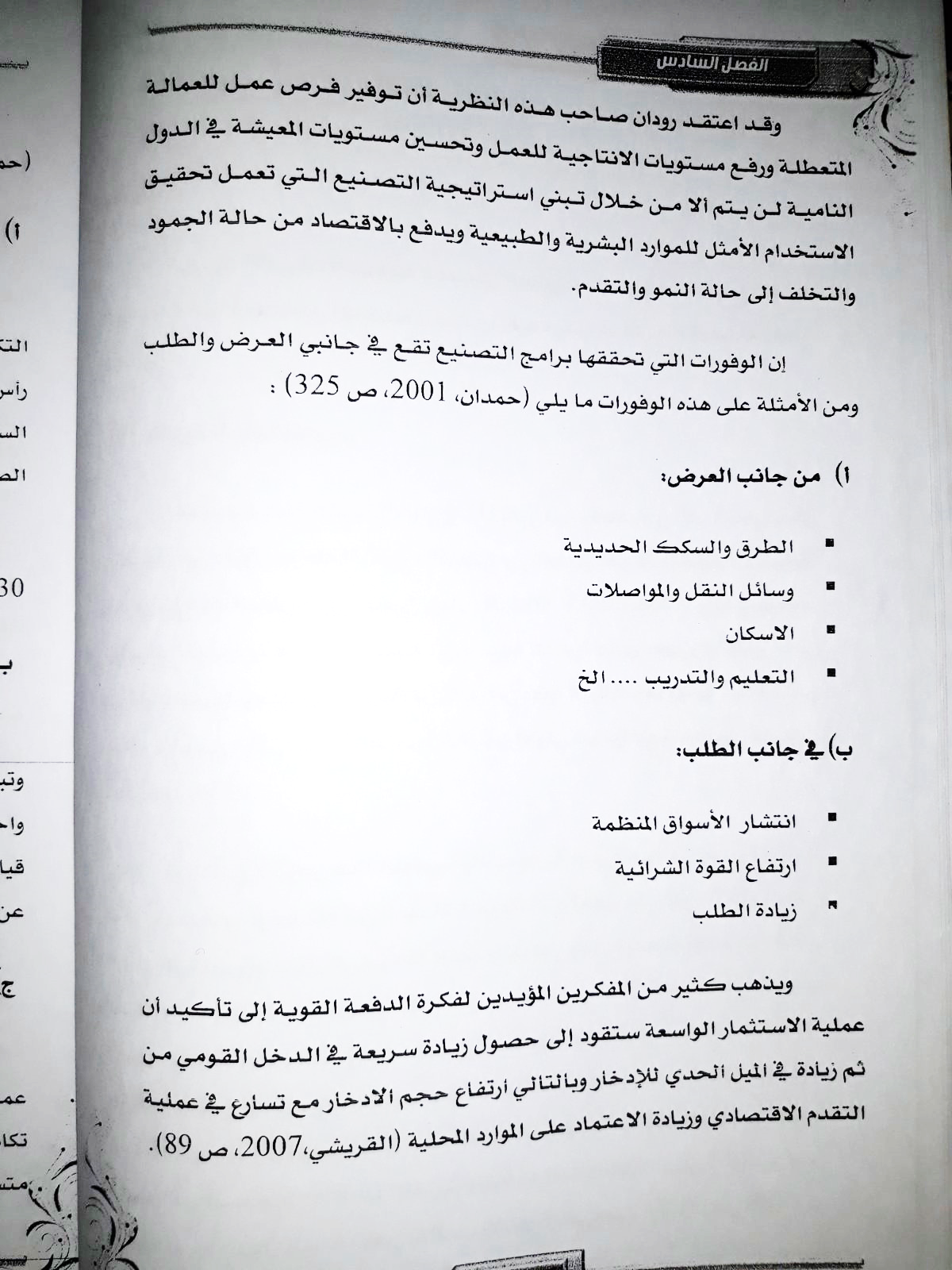 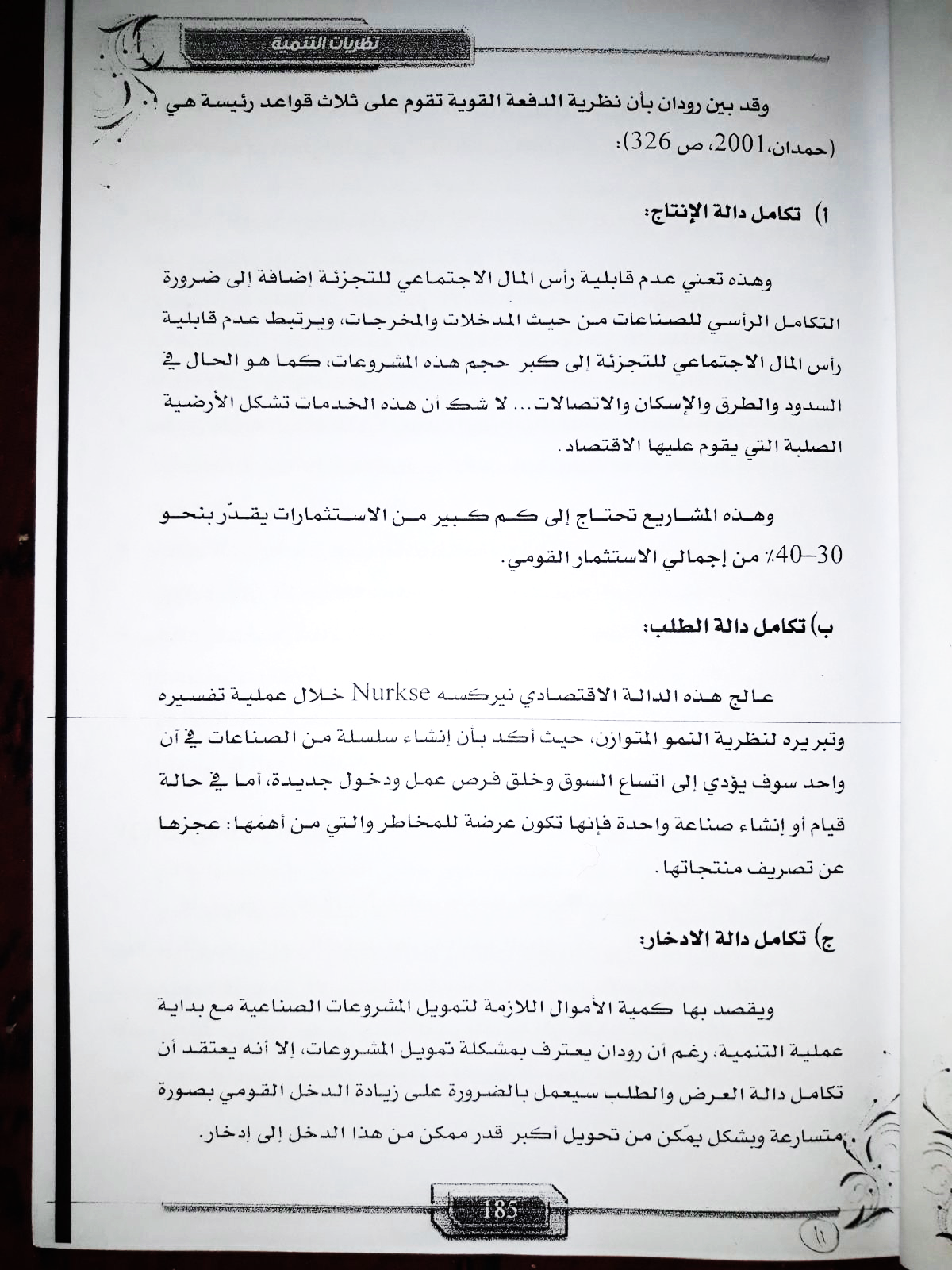 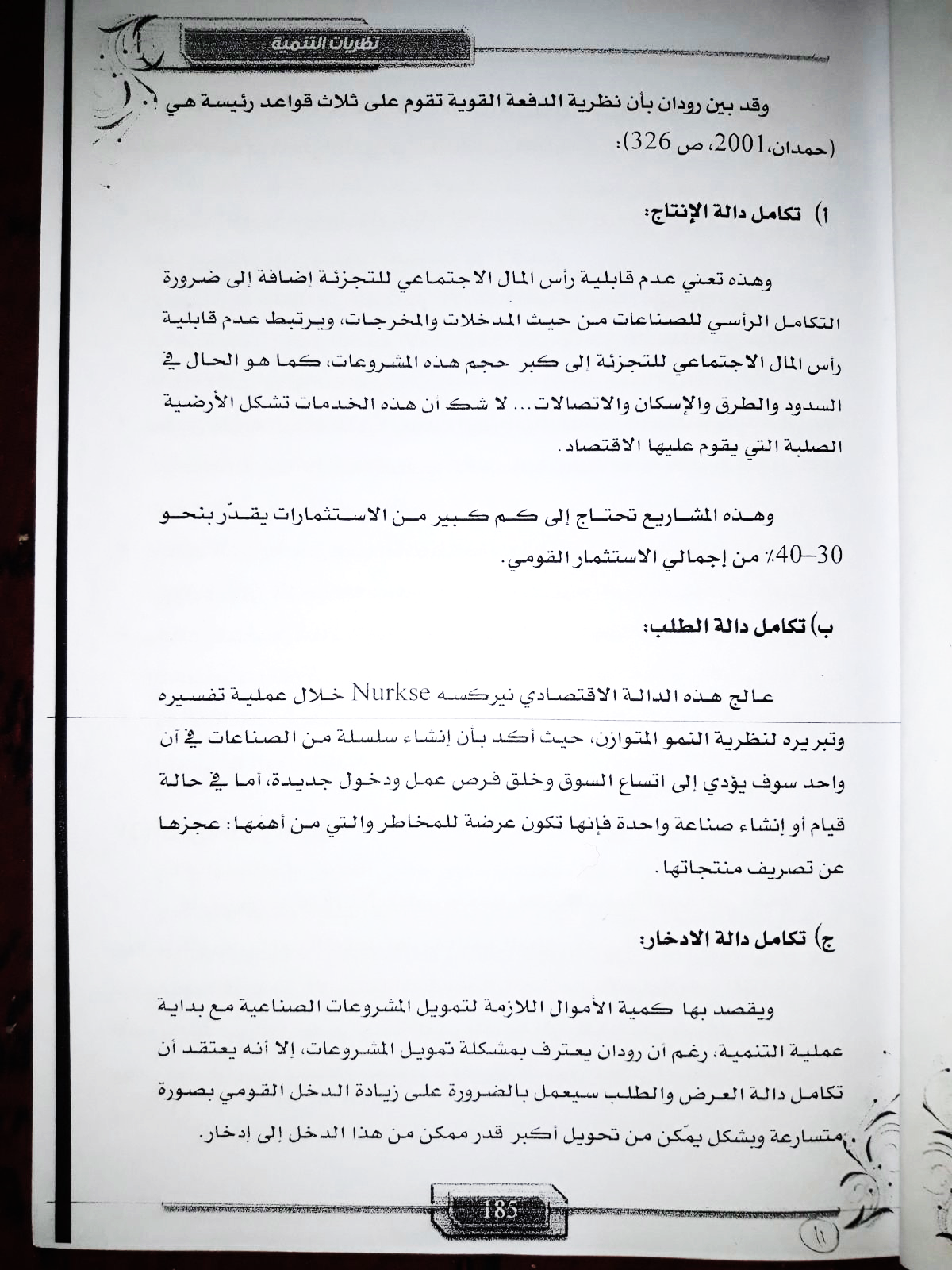 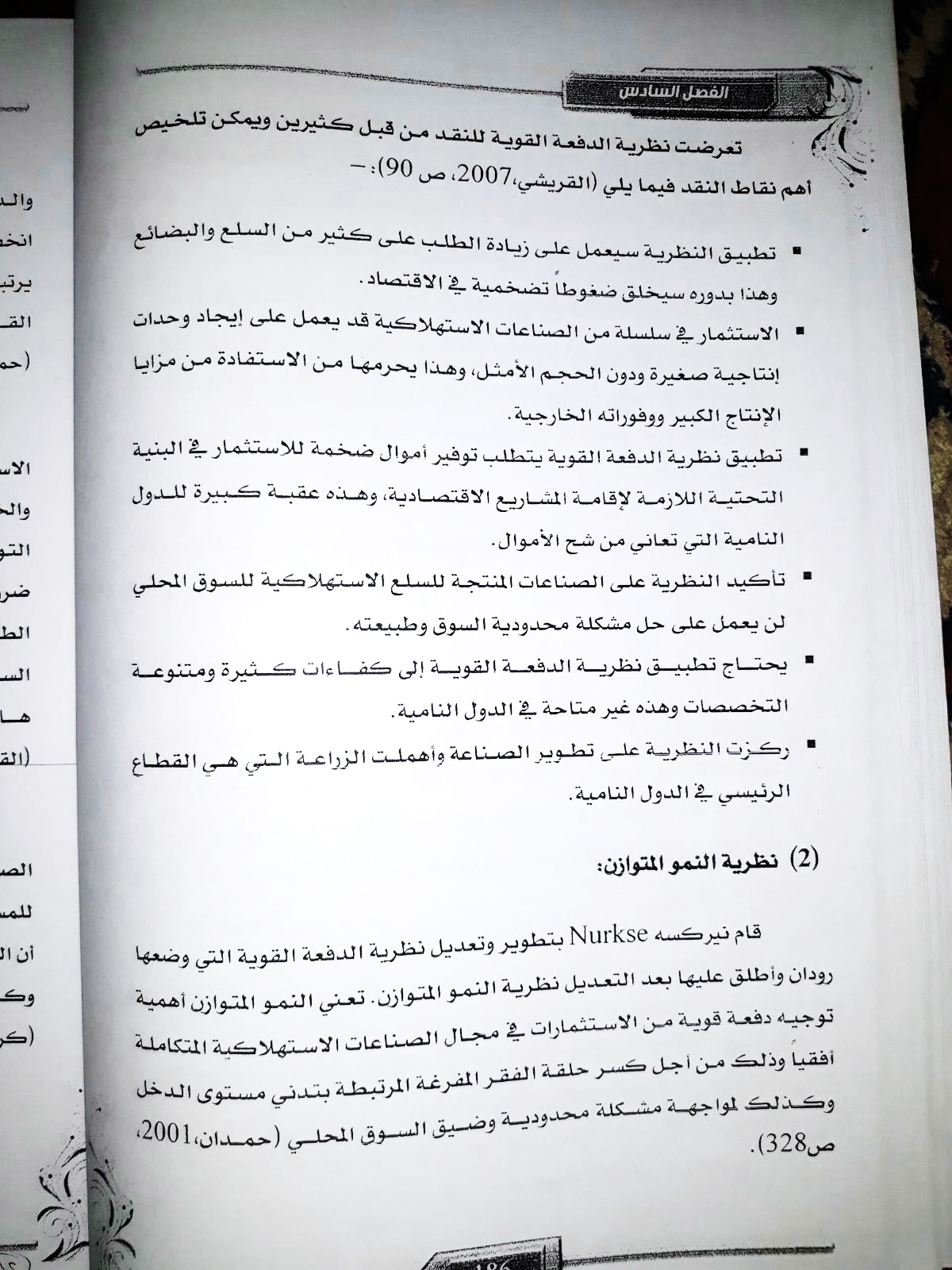